ICEBERG Power (As Found)
Shekhar, Linda, Carlos, Rory et al.

10/17/2019
Why As found
We have 4/12 fuses blown in WIB in CE.
We have several FEMBs that are not initializing.
We see unusual behavior in CE Power when PD SSP power is turned on/off
ICEBERG CE Electrical
DUNE ICEBERG CE Rack Documentation
https://docs.dunescience.org/cgi-bin/private/ShowDocument?docid=10515
https://fermipoint.fnal.gov/service/tsworc/Lists/tsworc/DispForm.aspx?ID=2659
https://fermipoint.fnal.gov/service/tsworc/Lists/tsworc/Attachments/2659/iceberg-controls.pdf 
https://fermipoint.fnal.gov/service/tsworc/Lists/tsworc/Attachments/2659/ORC_CE_Rack_ICEBERG.pdf 
DAQ DUNE TPC Cold Electronics Test
https://docs.dunescience.org/cgi-bin/private/ShowDocument?docid=9877
3
10/17/2019
Mishra | ICEBERG As Found
Wiener PL506
Ch 0 (SSP) 22V/1.7A
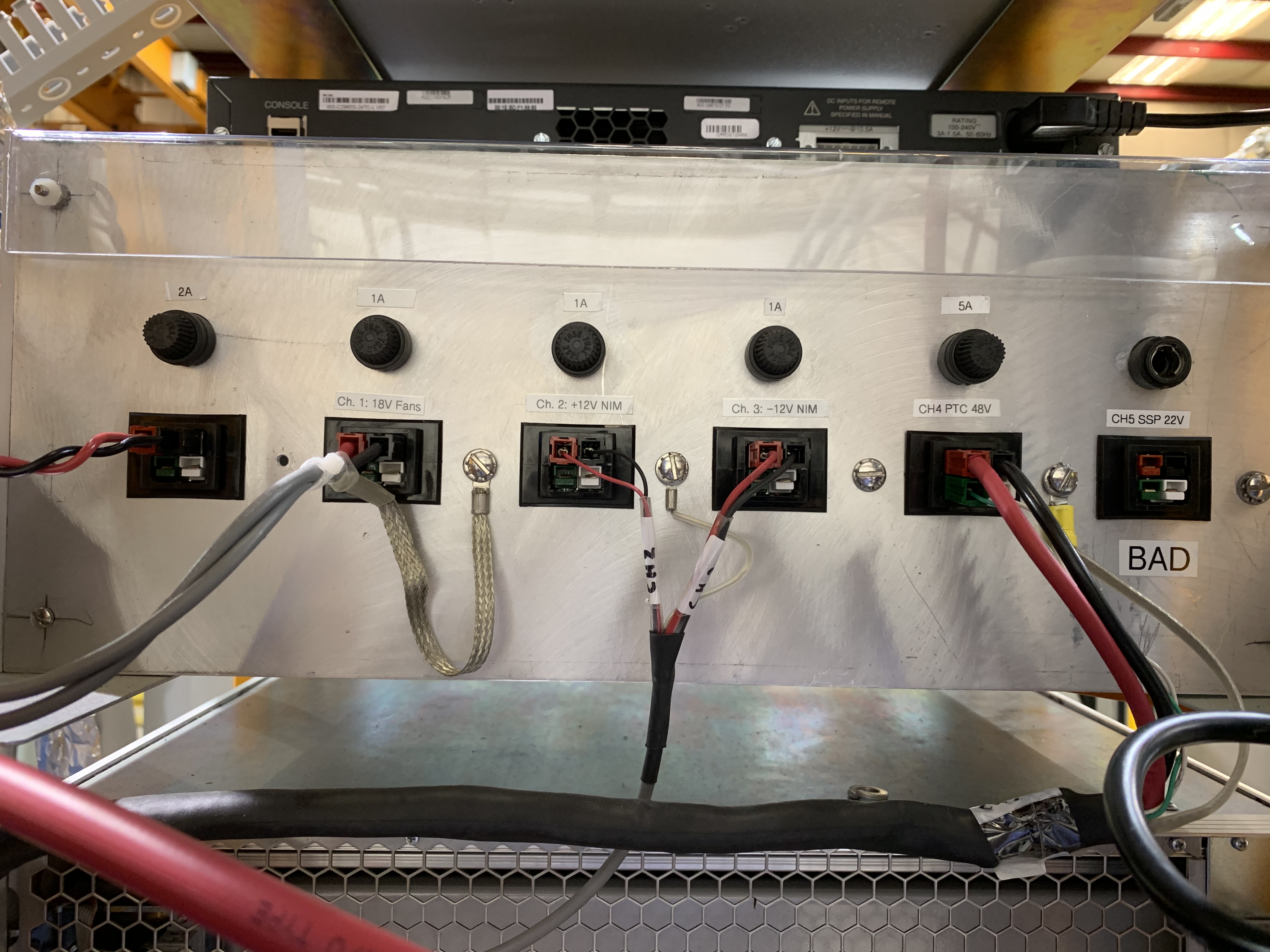 Ch 1 18V/1A
s
Ch 2 12V/1A
s
Ch 3 12V/1A
s
Ch 4 48V/3A
Ch 5 Empty
s
CE as in drawing
4
10/17/2019
Mishra | ICEBERG As Found
PL506 Explanations
Need to understand PD SSP Power Cable Shield is not connected. 
Does not have a shield connected by design of PD ?? (ORC document)

Need to understand how the Purity Monitor Ground is used at the end of NIM (It is open at other end)
We verified 100 W resistor to ground exists in Purity Monitor electronics module
https://docs.dunescience.org/cgi-bin/private/RetrieveFile?docid=10515&filename=PL506_to_NIM_powercable.pdf&version=5 
This is as per drawing.
5
10/17/2019
Mishra | ICEBERG As Found
PL560 PTC and Fan in WEIC
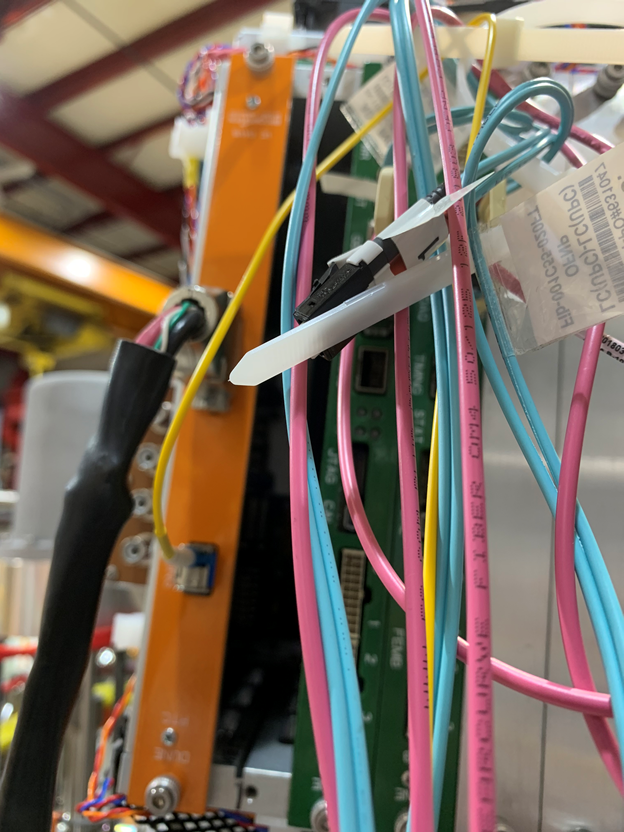 6
10/17/2019
Mishra | ICEBERG As Found
MPOD Crate
MPOD Crate is as per document except:
Two new high precision units have been added in slot 0 and 1
Purity Monitor  SHV RG58 have been moved to Slot 5 and 6
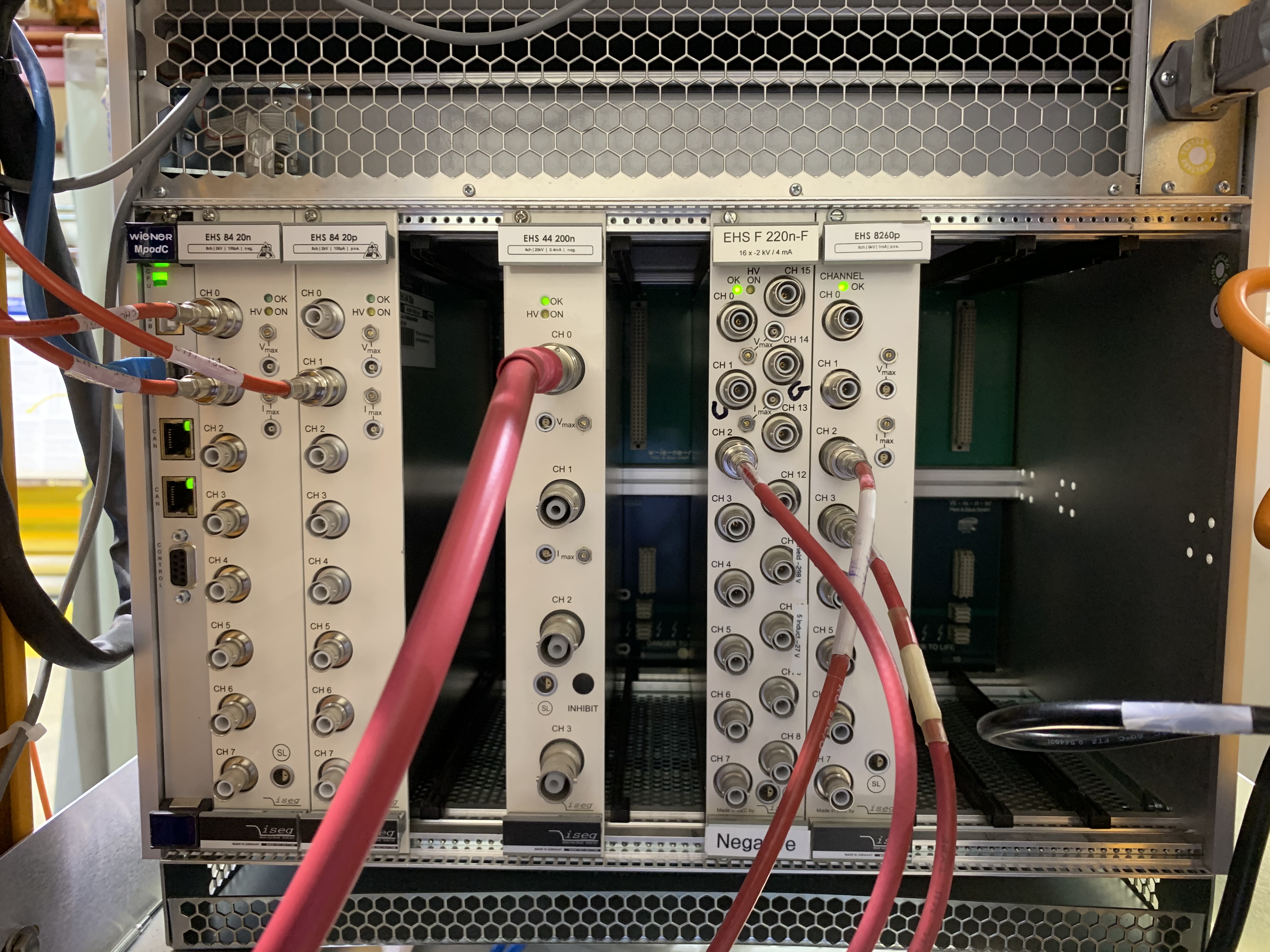 7
10/17/2019
Mishra | ICEBERG As Found
MPOD  Wire Bias and Cathode
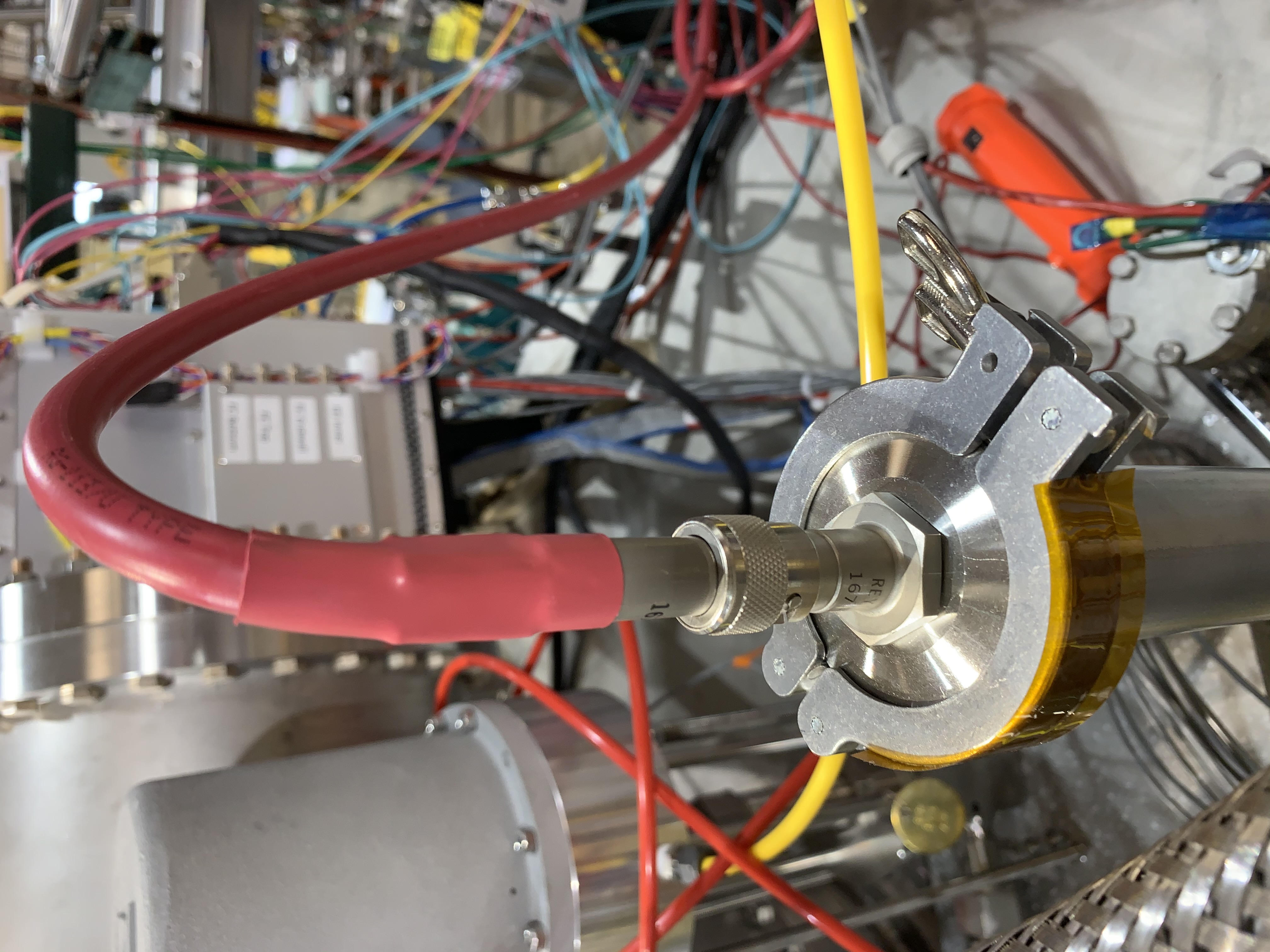 8
10/17/2019
Mishra | ICEBERG As Found
CE: Electrical
9
10/17/2019
Mishra | ICEBERG As Found
ICEBERG PD Electrical
DUNE ICEBERG PD Documentation
https://docs.dunescience.org/cgi-bin/private/ShowDocument?docid=11257 
https://docs.dunescience.org/cgi-bin/private/RetrieveFile?docid=11257&filename=SSP_Grounding_Cabling.pdf&version=5
10
10/17/2019
Mishra | ICEBERG As Found
PD: DAPHNE Configuration
11
10/17/2019
Mishra | ICEBERG As Found
PD: SSP Configuration
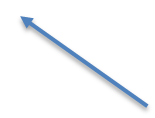 12
10/17/2019
Mishra | ICEBERG As Found
Cryogenic Controls: As Build
13
10/17/2019
Mishra | ICEBERG As Found
Summary
ICEBERG DAQ is connected to cryostat only through optical fiber.
CE Detector Electrical: We have not found any inconsistency in the DUNE grounding rules, documents submitted and as found at ICEBERG.
PD Electrical: Three differences have been found
DAPHNE and SSP: There exists a 11kOhm resistance between the Detector Ground and +/- 2.5 V power supply return
SSP: When switching to SSP readout the Ground Jumper cable between the 48 V and +/- 2.5 V power supplies was not removed.
SSP: The SSP document submitted and as found, differ in ground connection. 
SSP Circuit common (Power Ground, Analog Ground, PCB Ground) is directly connected to Detector Ground. 
Purity Monitor: No inconsistency found.
Cryogenic Control: No inconsistency found but drawing needs updating (as attached earlier).
14
10/17/2019
Mishra | ICEBERG As Found